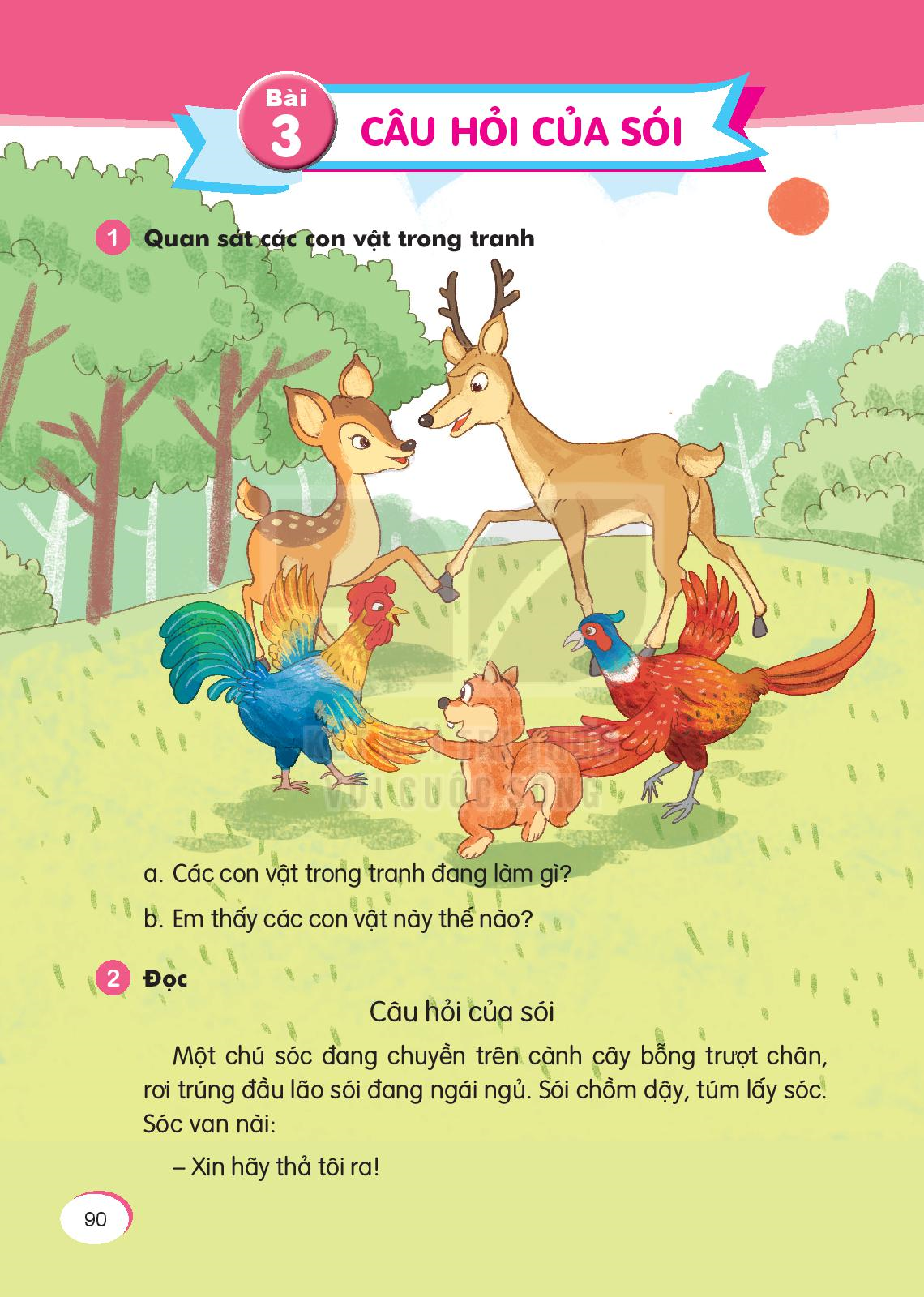 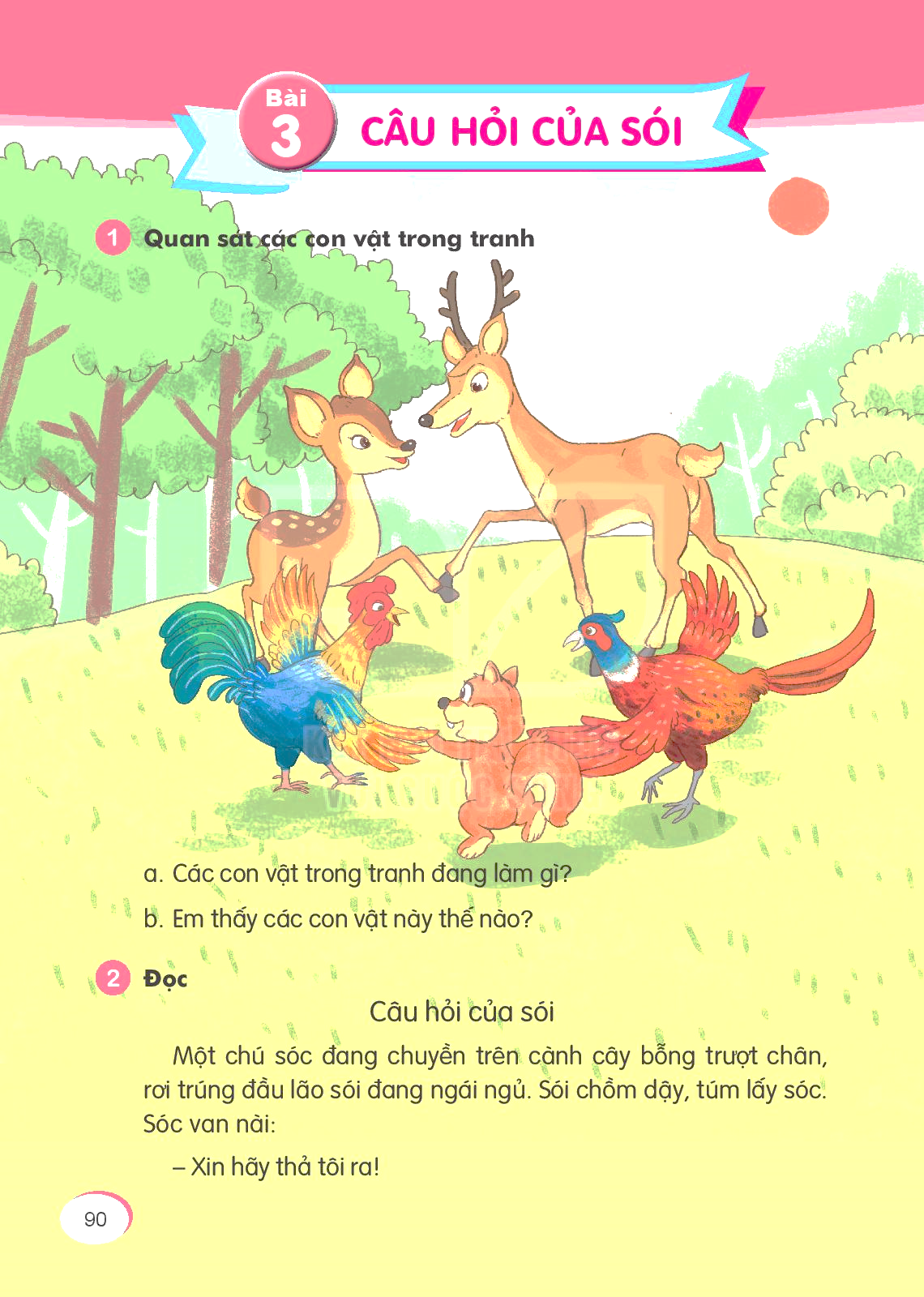 Mét chó sãc ®ang chuyÒn trªn cµnh c©y bçng tr­ît ch©n r¬i tróng ®Çu l·o sãi ®ang ng¸i ngñ.
Cßn chóng t«i lóc nµo còng vui v× chóng t«i cã nhiÒu b¹n tèt.
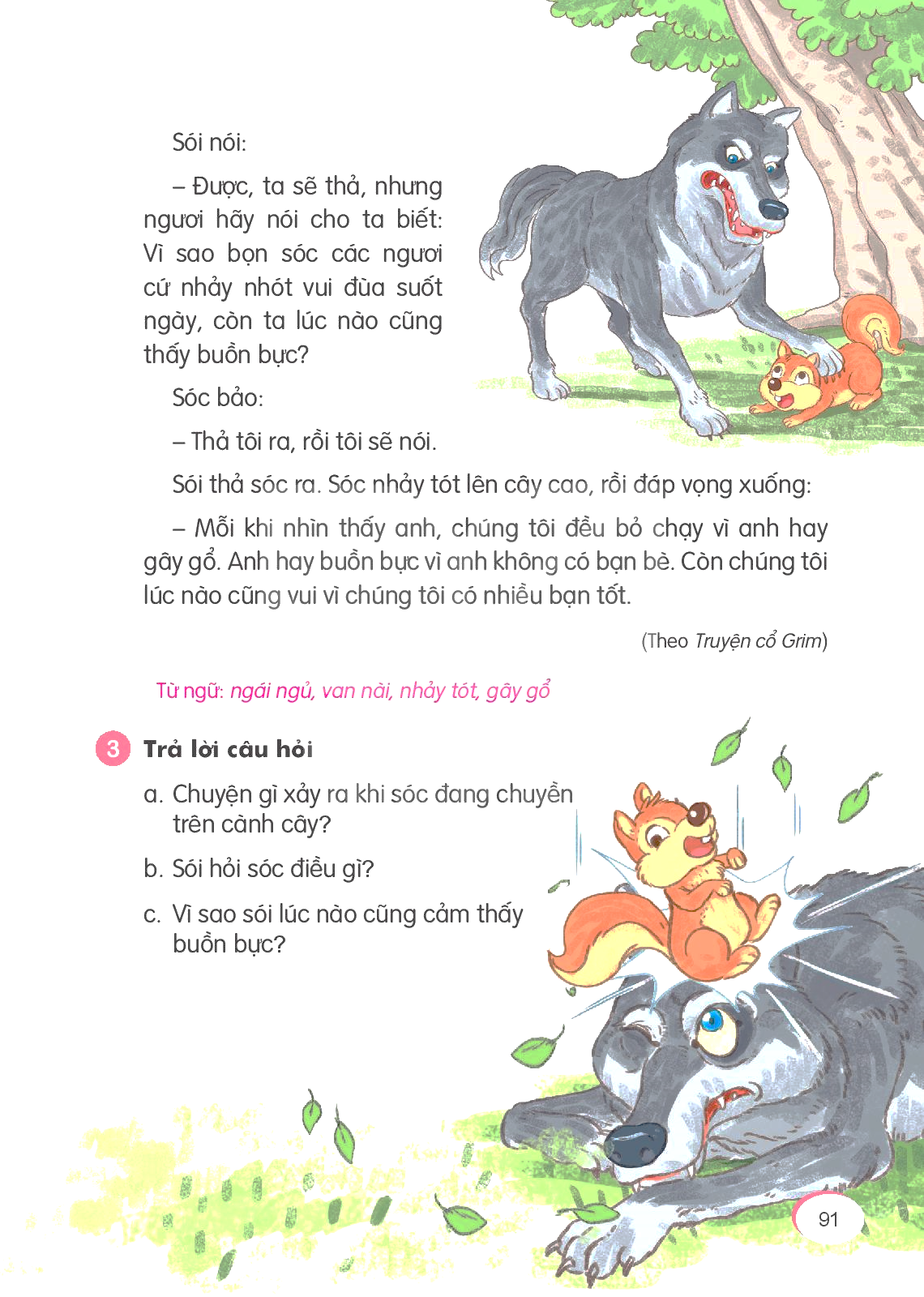 a. ChuyÖn g× x¶y ra khi sãc ®ang chuyÒn trªn cµnh c©y ?
- Khi ®ang chuyÒn trªn cµnh c©y, sãc tr­ît ch©n r¬i tróng ®Çu l·o sãi.
b. Sãi hái sãc ®iÒu g× ?
- Sãi hái sãc v× sao hä nhµ sãc cø nh¶y nhãt vui ®ïa suèt ngµy, cßn sãi th× lóc nµo còng thÊy buån bùc.
c. V× sao sãi lóc nµo còng c¶m thÊy buån bùc ?
- Sãi lóc nµo còng c¶m thÊy buån bùc v× sãi kh«ng cã b¹n bÌ.
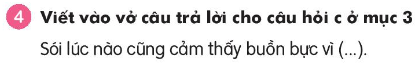 c. V× sao sãi lóc nµo còng c¶m thÊy buån bùc ?
- Sãi lóc nµo còng c¶m thÊy buån bùc v× sãi kh«ng cã b¹n bÌ.
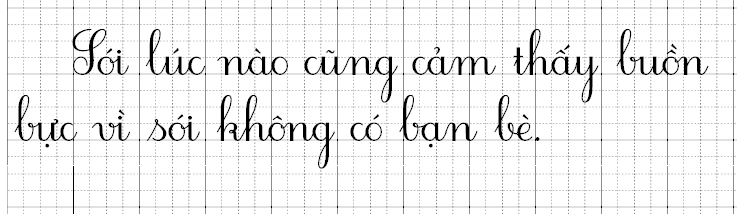 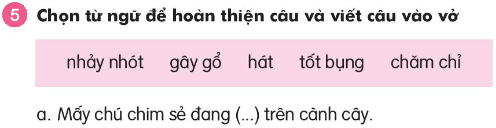 MÊy chó chim sÎ ®ang nh¶y nhãt trªn cµnh c©y.
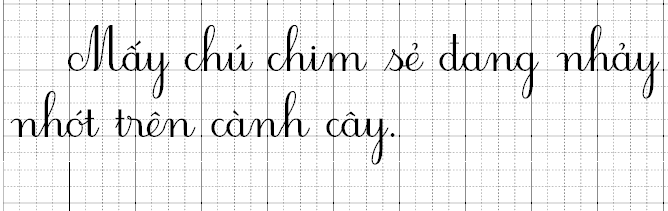 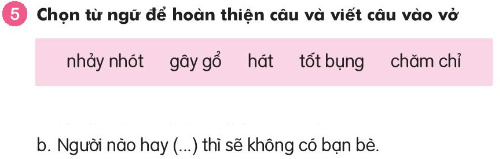 Ng­êi nµo hay g©y gæ th× sÏ kh«ng cã b¹n bÌ.
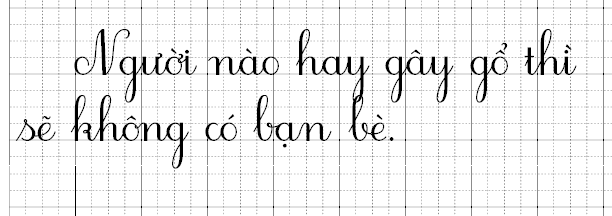 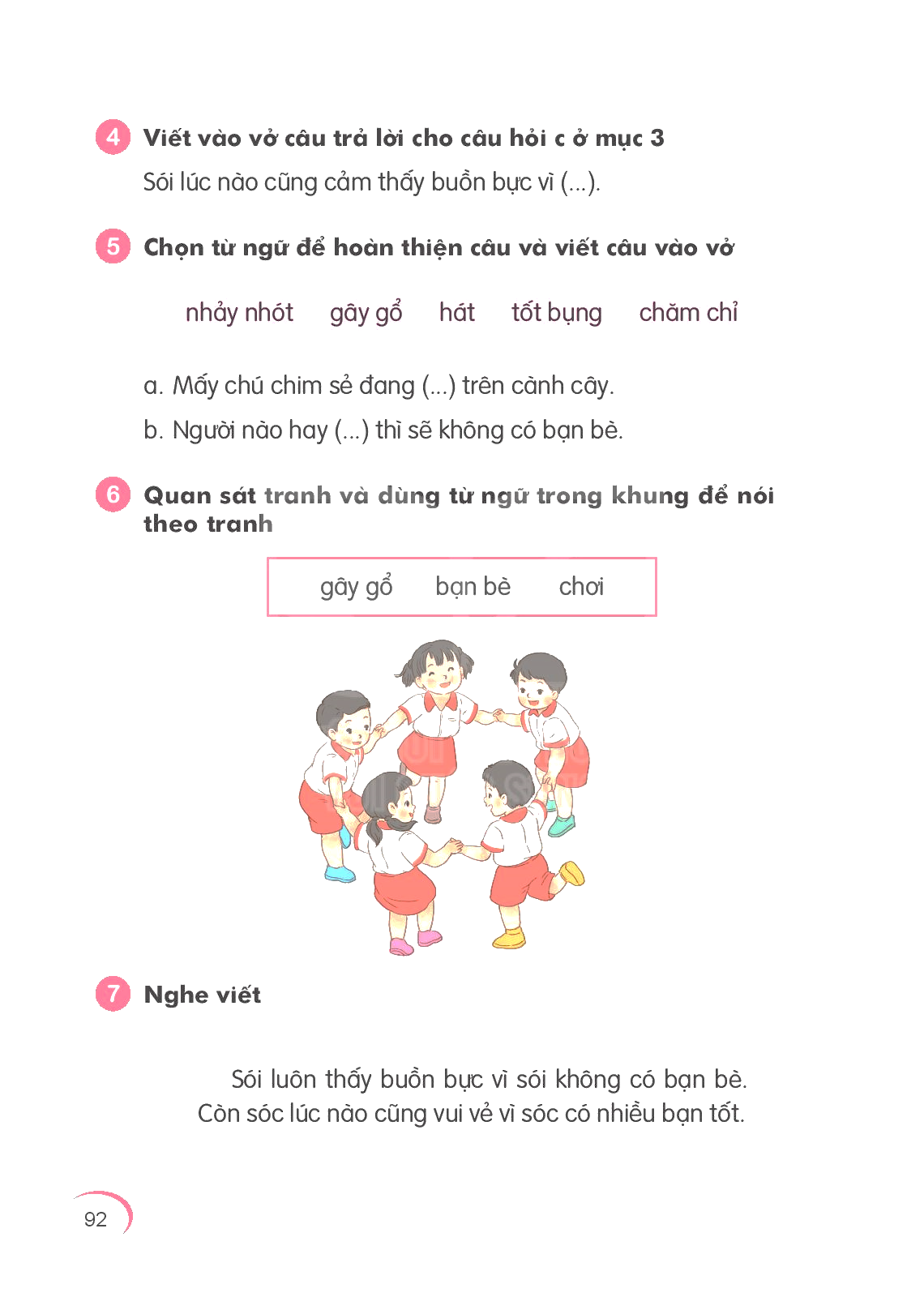 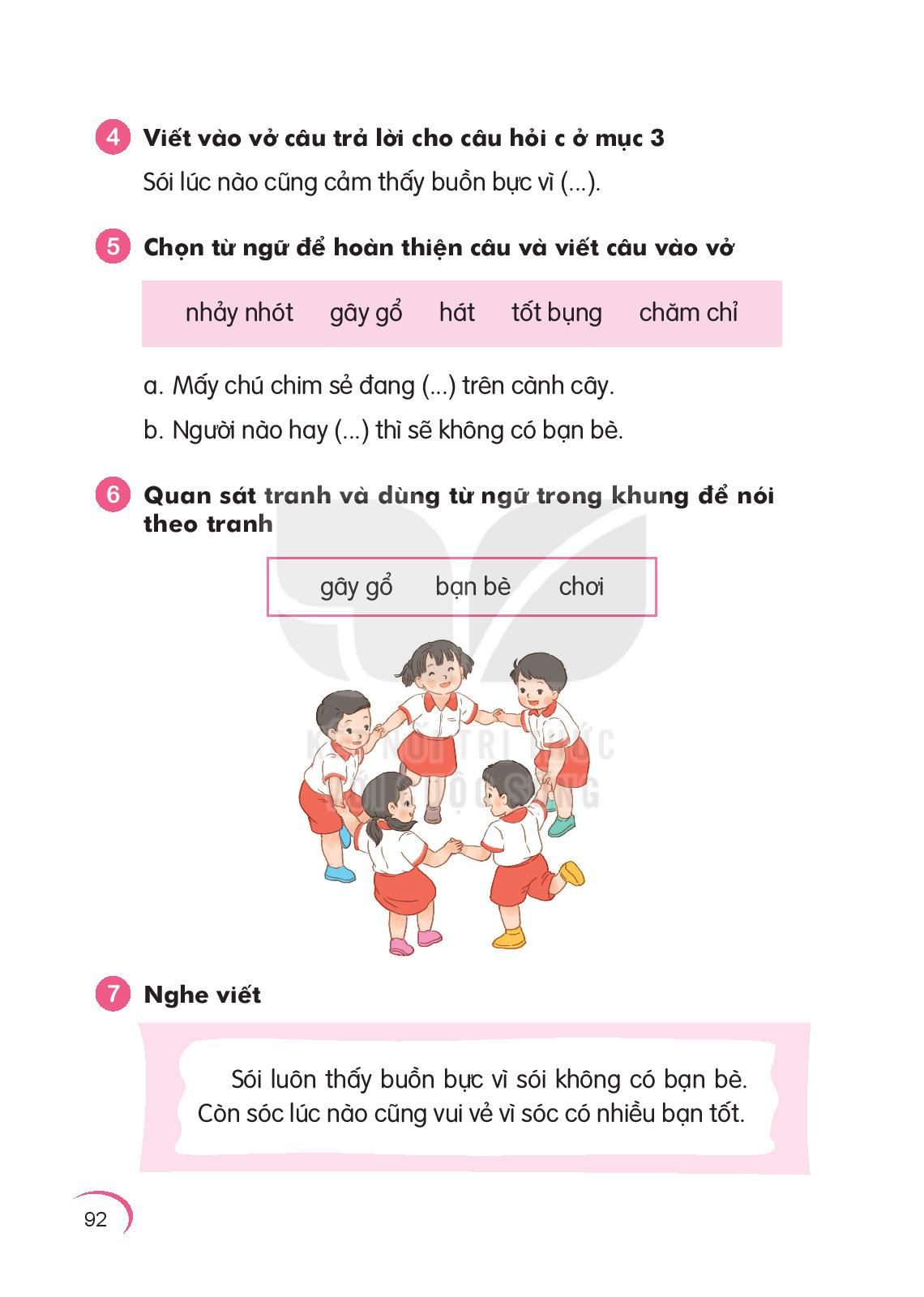 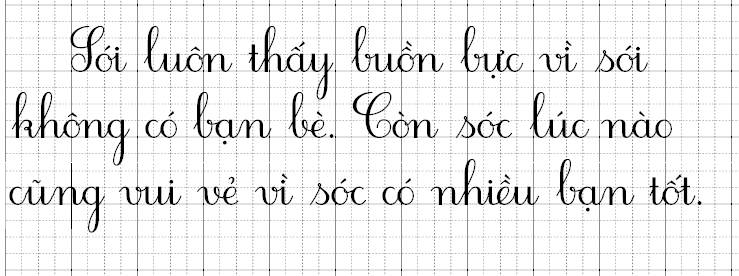 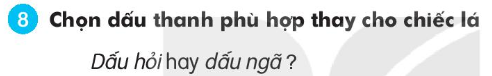 ,
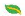 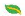 ~
sî hai       xÊu h« 
  
g©y g«         buån ba

   bay nhay       co c©y
,
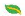 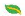 ~
,
,
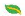 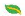 (1)   Sím sím lÝch rÝch      RÊt thÝch b¾t s©u   S©u trèn ë ®©u         Còng t×m ra ®­îc.                                 (Lµ con g×?)
C
H
I
M
S
Â
U
(2) Ngµy ngµy ngåi ®îiM¸i hiªn ngoµi hÌMçi khi chñ vÒVéy ®u«i mõng rì.                      (Lµ con g×?)
C
H
I
C
M
H
S
Ó
Â
U
(3) Tr«ng xa t­ëng lµ mÌoL¹i gÇn hãa ra chimBan ngµy ngñ lim dim§ªm ®ªm ®i lïng chuét.                                (Lµ con g×?)
C
H
I
C
M
H
S
Ó
C
Â
Ú
U
M
È
O